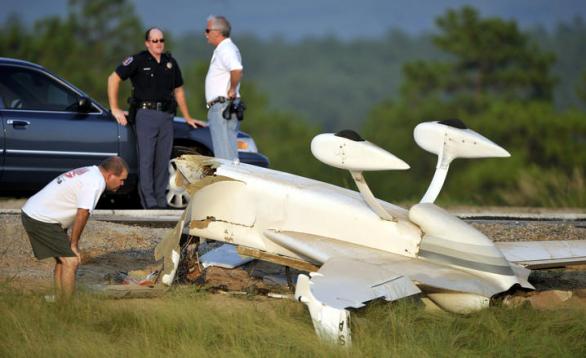 Amateur Flight:  Changing and unfamiliar requirements
Nikolaus Walch
Summer 2013
Introduction 
Requirements Goal
Changing Requirements
Issue Definition
Solutions and Advancements
Overview
A poplar hobby is the flight of small and easily assembled light “homebuilt” aircraft
Mainly constructed from "scratch," from plans, or from assembly kits
Craft must be small, light-weight, easy to fly, and safe
Safety record is much worse than larger commercial aircraft
Rate of 21.6 accidents per 100,000 flight hours; the overall general aviation accident rate is 6.75 per 100,000 flight hours
Introduction
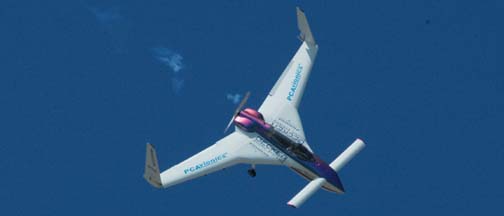 Provide passionate enthusiasts whose goal was to fly a fun and safe vehicle to do so
Provide experimental designs, without regulatory restrictions faced by production aircraft manufacturers.  Designs later incorporated into commercial aircraft
Models designed for tourism, and for wealthy hobbyists
Manufacture’s Goal
Famous American singer, songwriter, and environmentalist
At age 53 held a private pilot certificate; earned total flight time of 2,750 hours
Adrian Davis Long-EZ airplane
Rutan Aircraft Factory
Airworthiness certificate in the amateur-built, experimental category
Case of John Denver
Long E-Z kit aircraft Plans:
Two 15 gallon fuel tanks
Fuel shut-off and tank selector valve, which switches the fuel flow between the left and right tanks
From the Designer and the drawings issued to the builder, the fuel selector is to be located just aft of the nose wheel position window between the pilot's legs; easy to access
Fuel sight gauges were only visible to the rear cockpit occupant. 
Selector handle was not placarded or marked for any operating position
Original Requirements
As with many “homebuilts” and experimental airplanes, the Long EZ had a few minor variations from the original plans.
Fuel shut-off and tank selector valve.  
Positioned by the builder on the bulkhead behind the pilot's left shoulder.
The modification was done with the intention of keeping all fuel lines out of the cockpit; prevent smell of fuel incase of minor leak
Selector handle was not placarded or marked for any operating position
Handle in the right position was for the left tank, 
Handle in the down position was for the right tank, 
Off position was up. 
The technician provided a shop inspection mirror to the pilot so that he could look over his shoulder at the fuel sight gauges.
Pillow was placed on the back of the pilot's seat to assist him in reaching the rudder pedals
Changing Requirements
Oct. 12, 1997, near San Francisco; short series of flights to practice takeoffs and landings
Clear day; visual meteorological conditions
Selector not visible to pilot in standing seating position
Denver and a maintenance technician talked about the inaccessibility of the selector behind the pilot seat.  Also discussed the its resistance to being turned.
Issue Definition for Case of John Denver
Denver and a maintenance technician talked about the inaccessibility of the selector behind the pilot seat.  Also discussed the its resistance to being turned.
Tried a pair of Vise-Grip pliers on the handle to extend the reach of the handle, but this did not work as could still not be reached
Pilot said he would use the autopilot inflight, if necessary, to hold the airplane level while he turned the fuel selector valve
After running one tank dry, a time interval of 6-8 sec. on average between changing the fuel selector and the resuming of engine power
Attempted Adjustment
According to other pilots who were familiar with the airplane and/or had flown it, to change the fuel selector a pilot had to: 
Remove his hand from the right side control stick if he was hand flying the aircraft; 
Release the shoulder harness; 
Turn his upper body 90 degrees to the left to reach the handle; and 
Turn the handle to another position. 

Two pilots shared their experiences of having inadvertently run a fuel tank dry with nearly catastrophic consequences because of the selector and sight gauge locations.
Because of the difficulties of using the selector, recommendation to never use the selector in flight
New Procedure
Witnesses stated  engine had started to sputter as if one of the two fuel tanks had gone dry 
Pilot would have had to remove his shoulder harness, turn around 90 degrees and switch the handle.
After running one tank dry, a time interval of 6-8 seconds on average between changing the fuel selector and the resuming of engine power
Witnesses observed the airplane in a steep bank.  Saw the airplane in a steep nose-down descent, and hit the water.
Issue conclusion
Demonstration
6 seconds
90 degree turn
Engage fuel selector
Investigators attempted to switch fuel tanks in a similar Long EZ, each time while an investigator turned his body the 90 degrees required to reach the valve, 
Natural tendency was to extend the right foot against the right rudder pedal to support his body as he turned in the seat.
Pressing on the right rudder peddle moves only the right rudder in an outboard direction, which produces increased drag and a subsequent yawing moment.  
Lateral roll control with the side stick controller is very sensitive and that a 1/8 inch movement will cause a roll initiation
Investigation
National Transportation Safety Board determines the probable cause of this accident was due to attempting to manipulate the fuel selector handle
Pilot's diversion of attention from the operation of the airplane
Inadvertent application of right rudder that resulted in the loss of airplane control
Builder's decision to locate the unmarked fuel selector handle in a hard-to-access position, unmarked fuel quantity sight gauges, inadequate transition training by the pilot were factors in this accident
Investigation (cont.)
As a result of its investigation of this accident, the National Transportation Safety Board makes safety recommendations.
Experimental, amateur-built airplanes should be inspected for:
placards and markings on cockpit instruments and for the appropriate placement and operation of essential system controls to ensure that they provide clear marking, easy access, and ease of operation
annual condition inspection include an inspection for needed placards and markings on cockpit instruments and the appropriate operation of essential controls to ensure that they provide clear marking, easy access, and ease of operation
Solutions and Advancements
National Transportation Safety Board (2007). "U.S. General Aviation, Calendar Year 2003
http://www.ntsb.gov/publictn/2007/ARG0701.pdf
Los Angeles Times (1998). “John Denver Plane Crash Inquiry Ends”
http://articles.latimes.com/1998/jun/23/news/mn-62708
National Transportation Safety Board (1999).  “Close-Up: The John Denver Crash”
http://www.avweb.com/other/ntsb9905.html
THOMPSON VALLEY SPORT AIRCRAFT CLUB (2010).  A Pilot's Perspective by Barry Meek.
http://tvsac.net/BarryMeek/BM1003.html
References